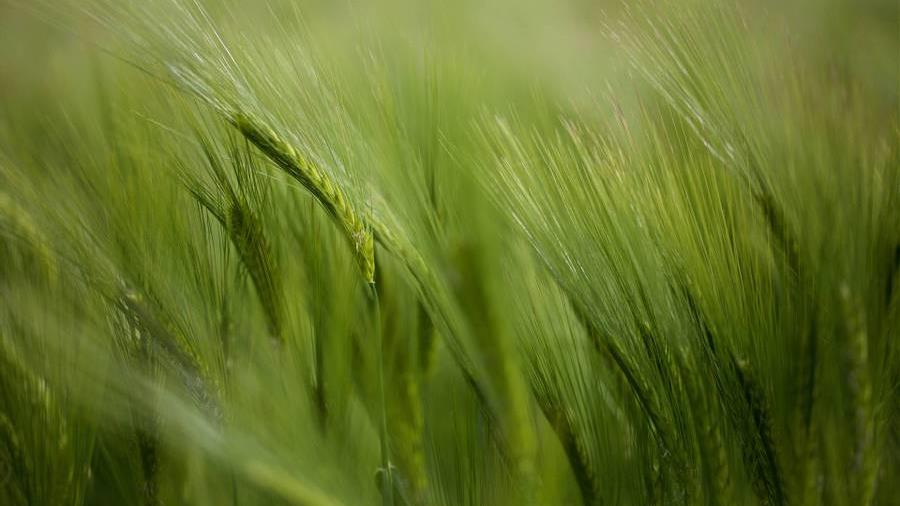 UN BELL’AMBIENTE INIZIA DA TE
Scuola primaria G. di Sardegna Cogollo del Cengio
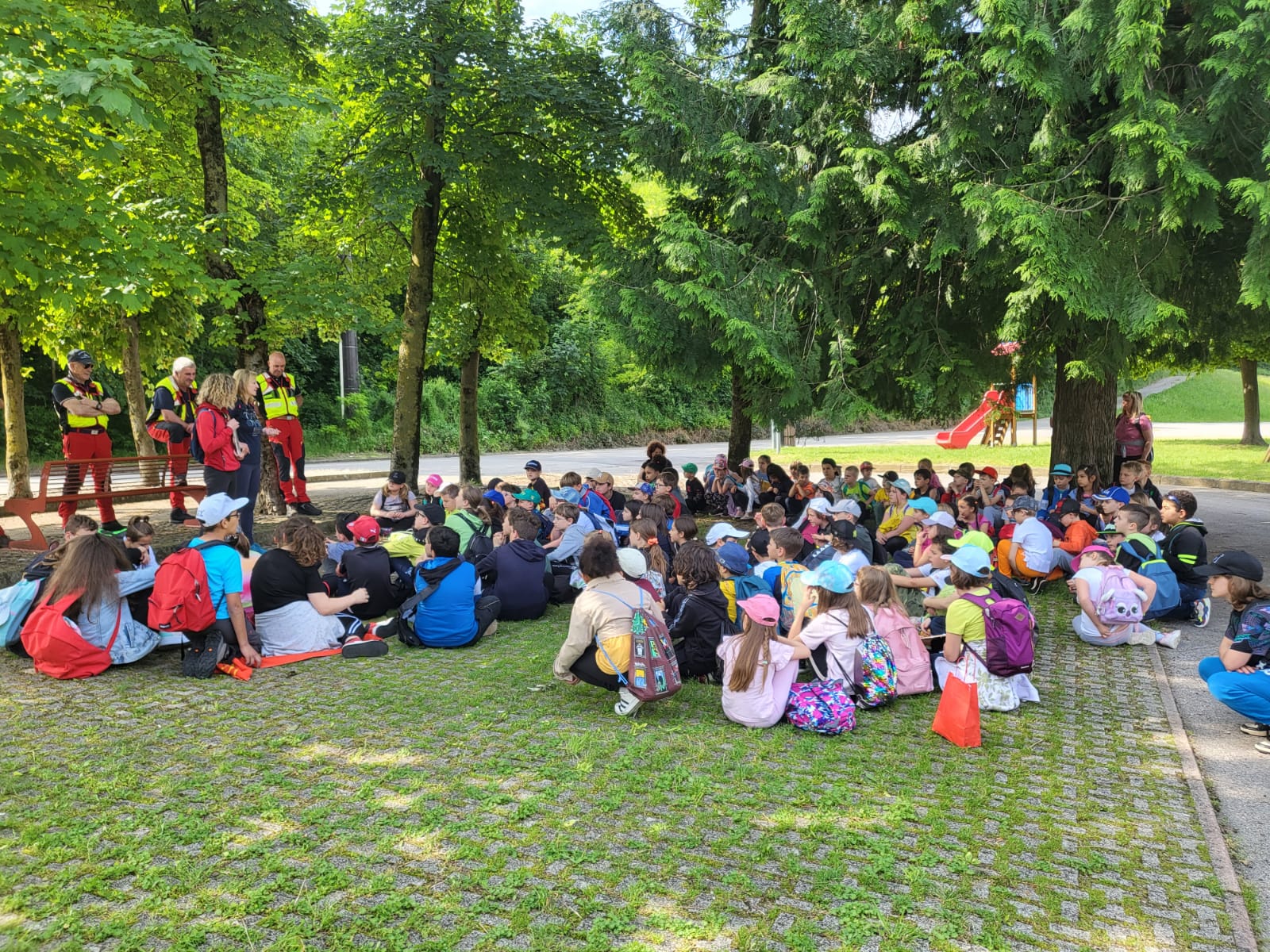 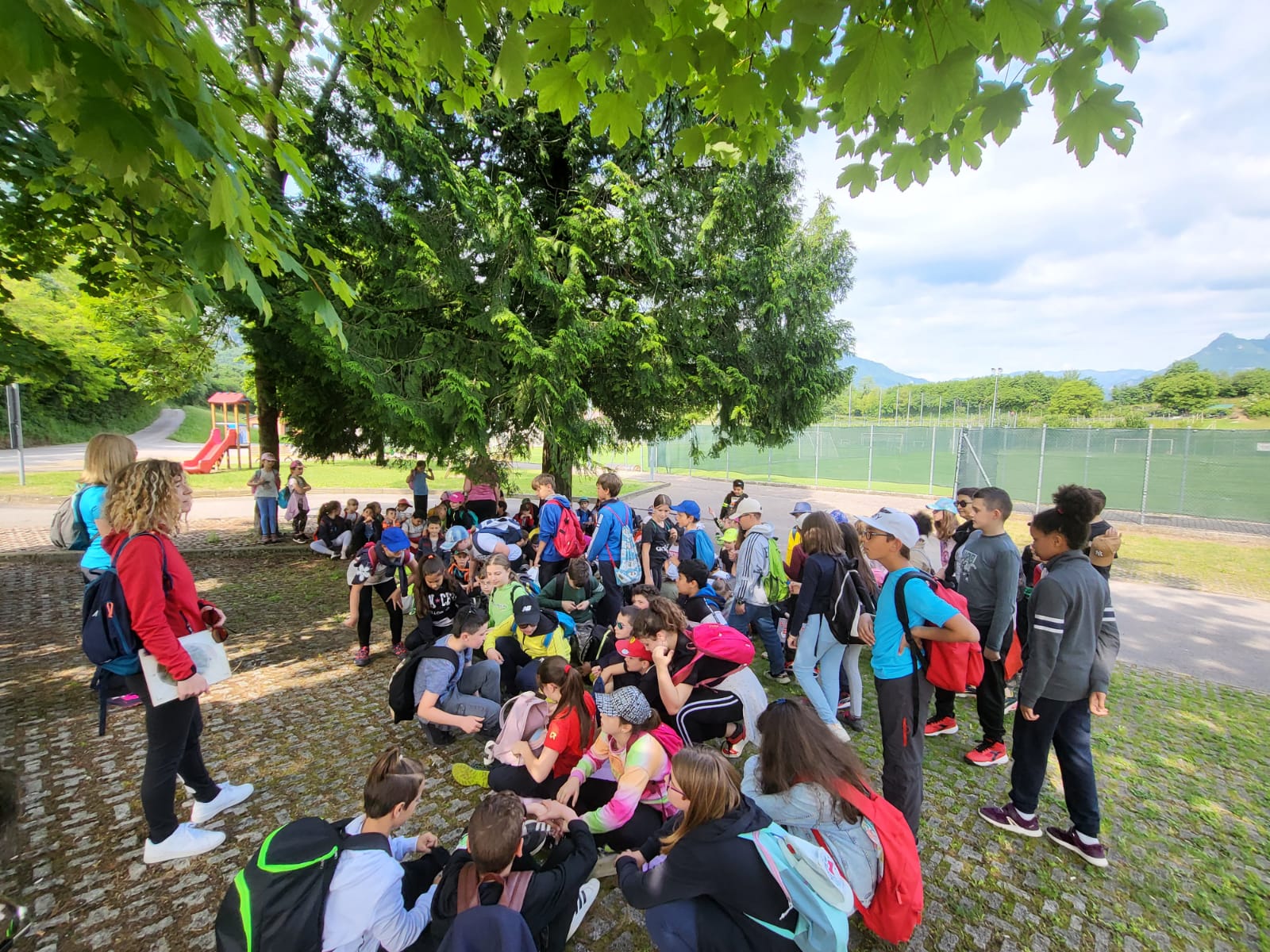 Passeggiata tra le campagne
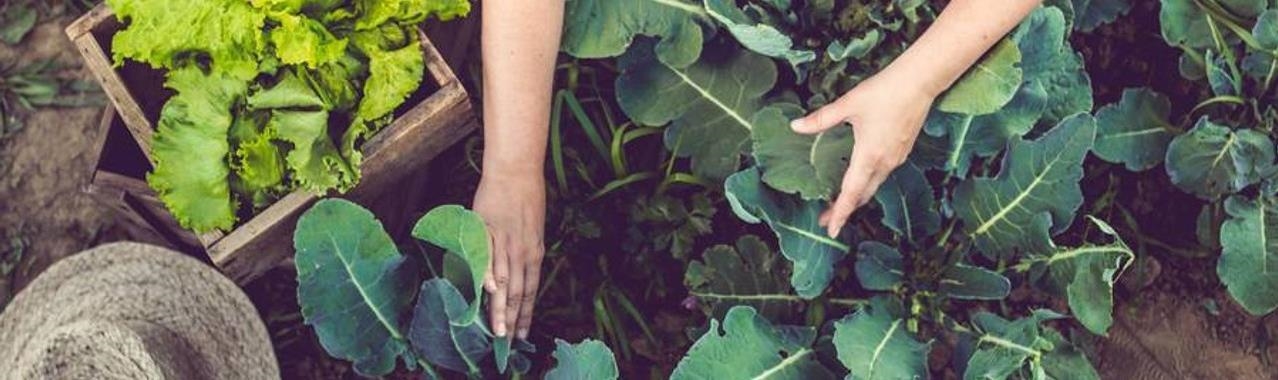 20XX
<numero>
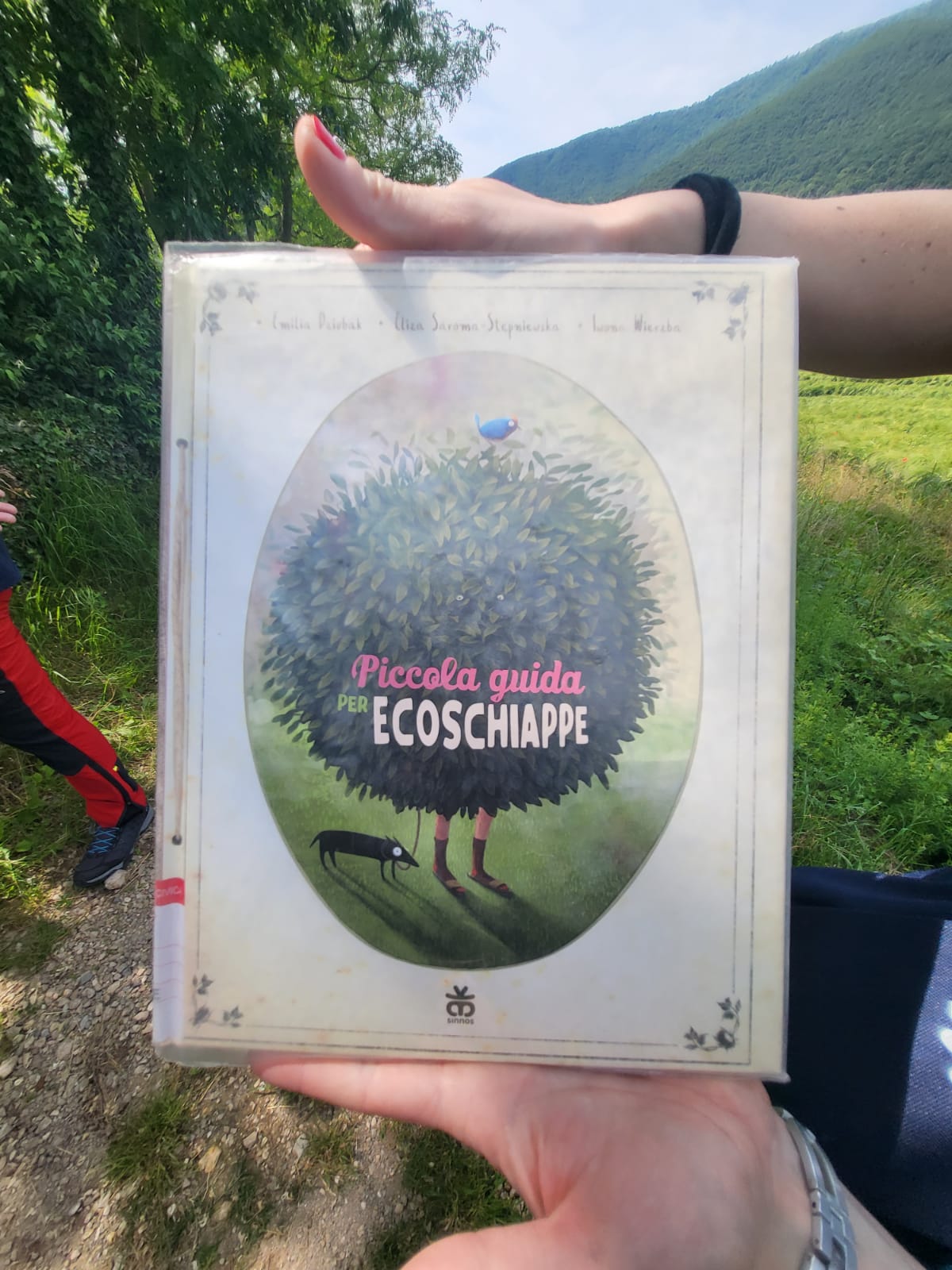 LETTURA ANIMATA
Lungo il sentiero, fermandoci nei punti di interesse, abbiamo letto questo libro…
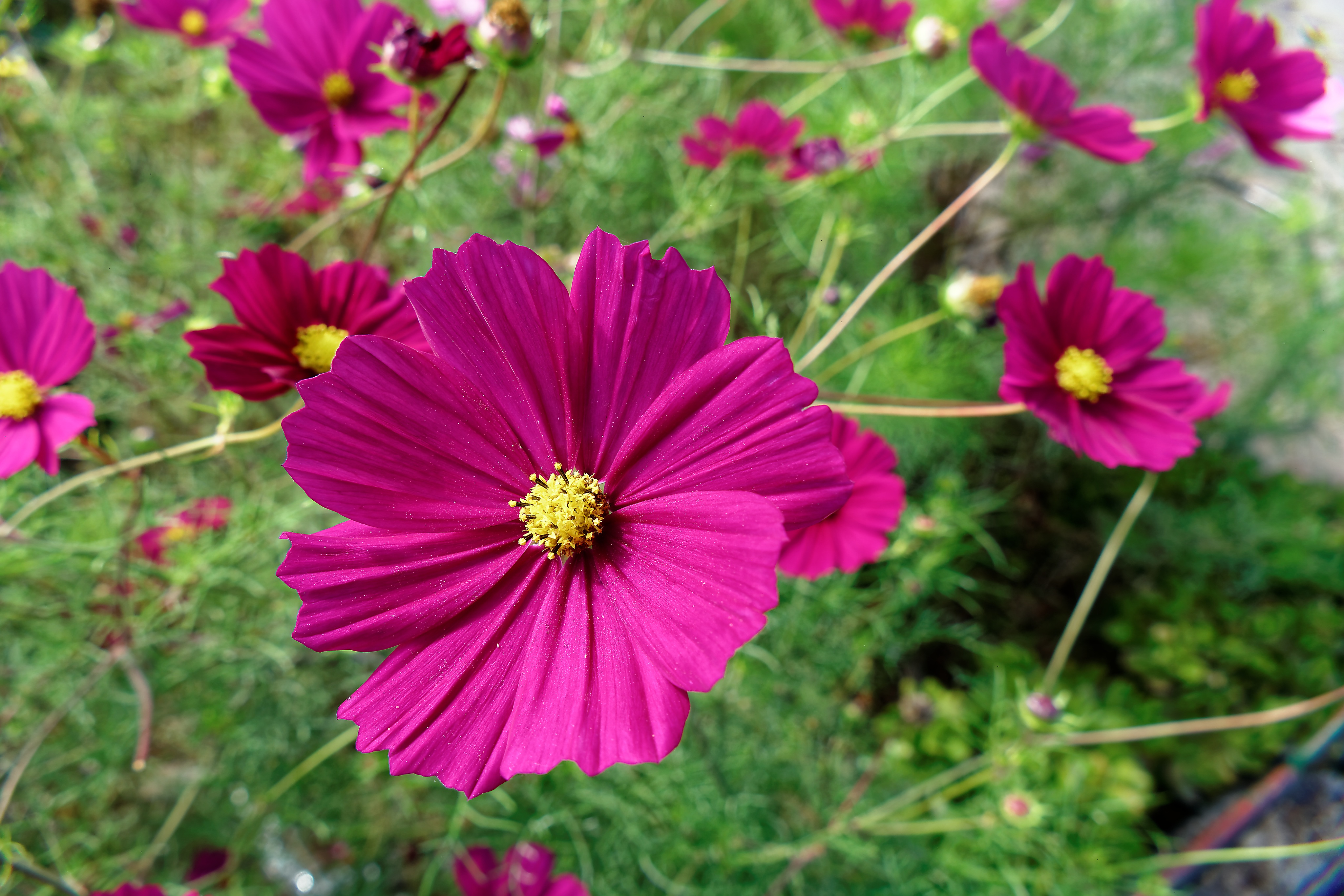 <numero>
CLIL: correct behaviors
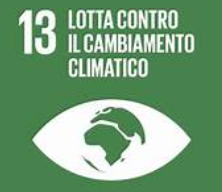 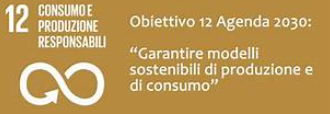 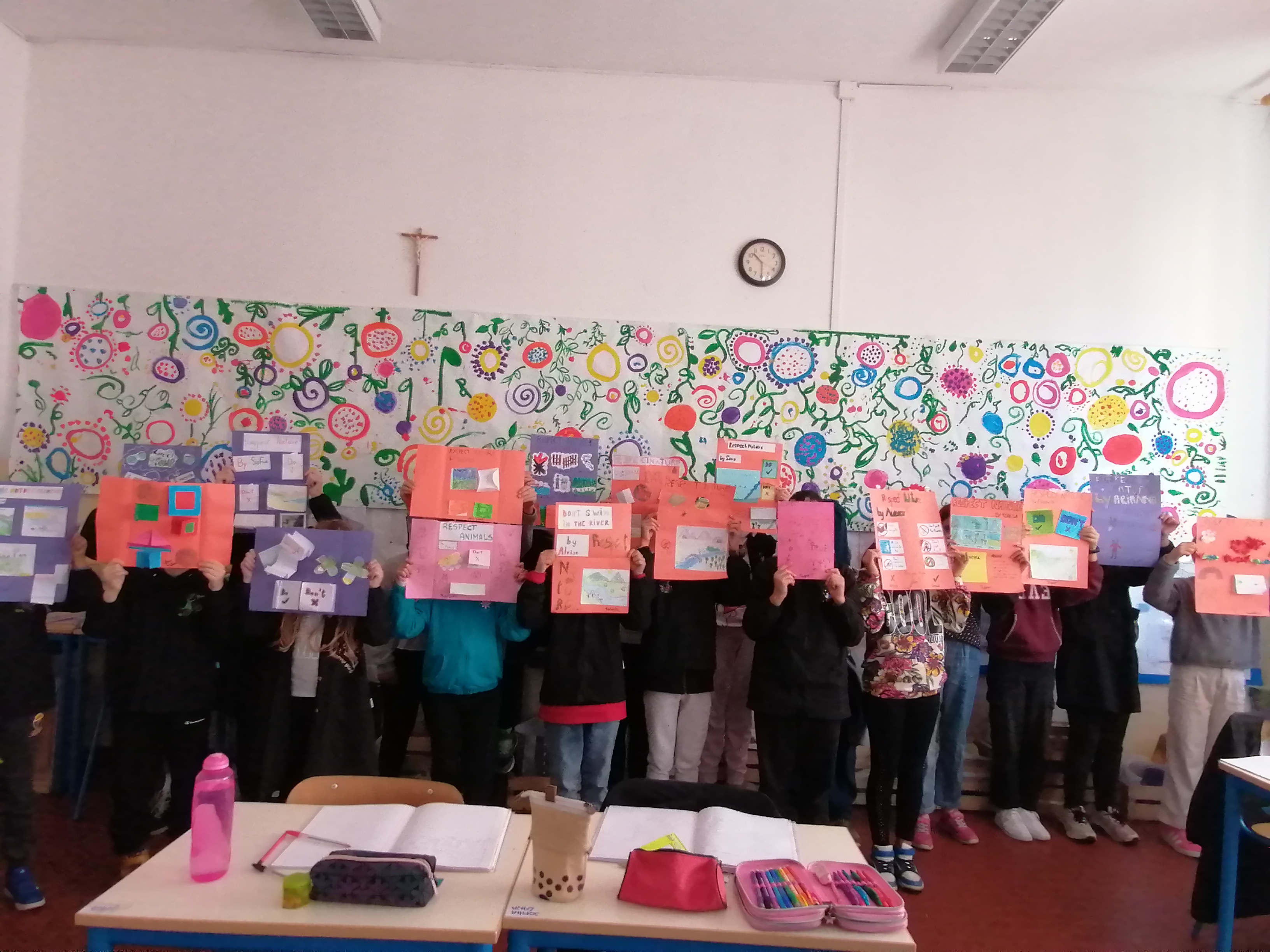 20XX
<numero>
WE WORK FOR OUR PLANET
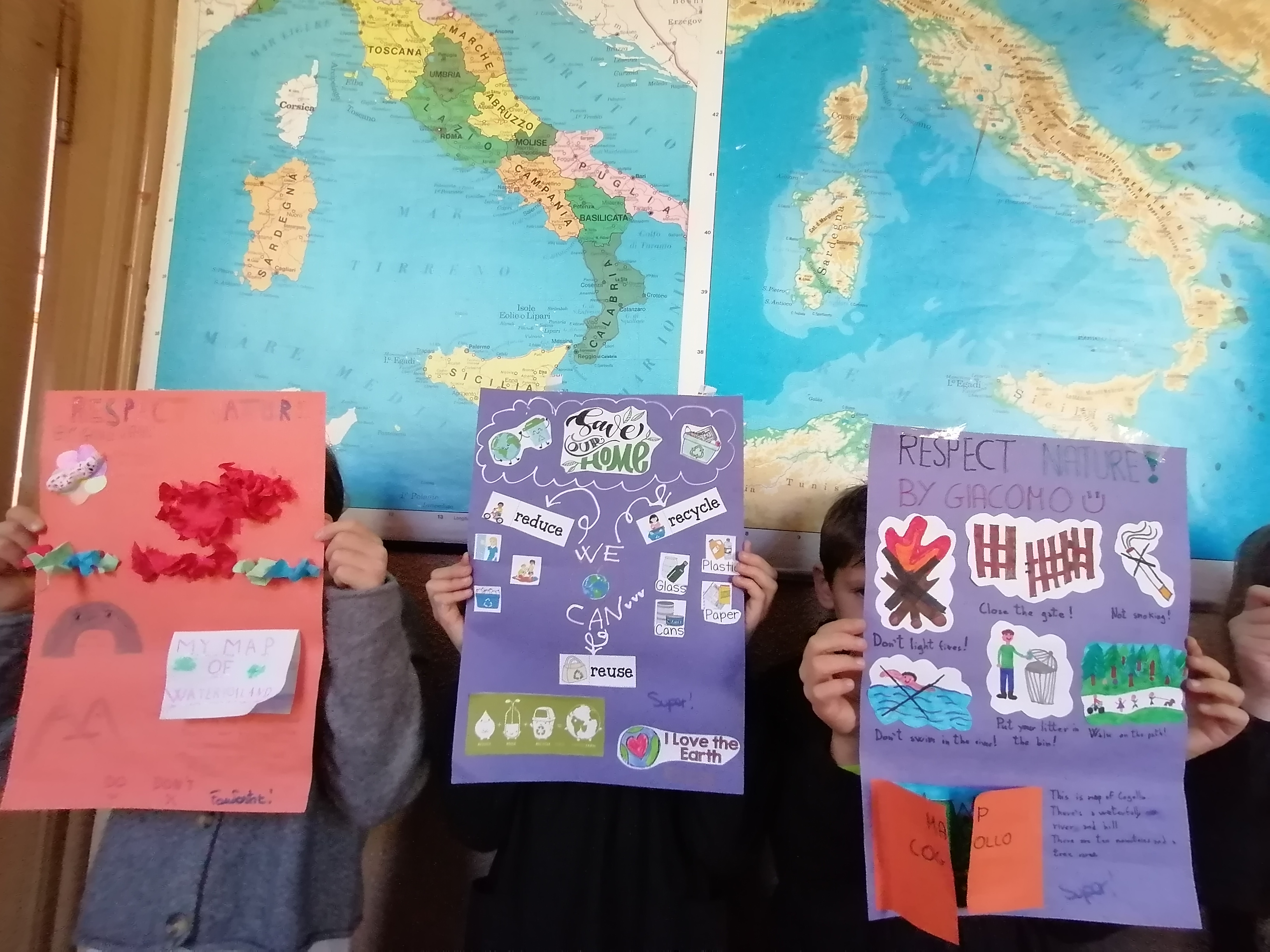 20XX
Presentazione
<numero>
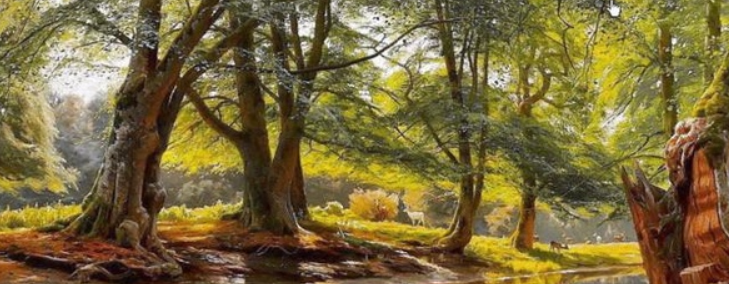 Andai nei boschi perché desideravo vivere con saggezzahenry david thoreau
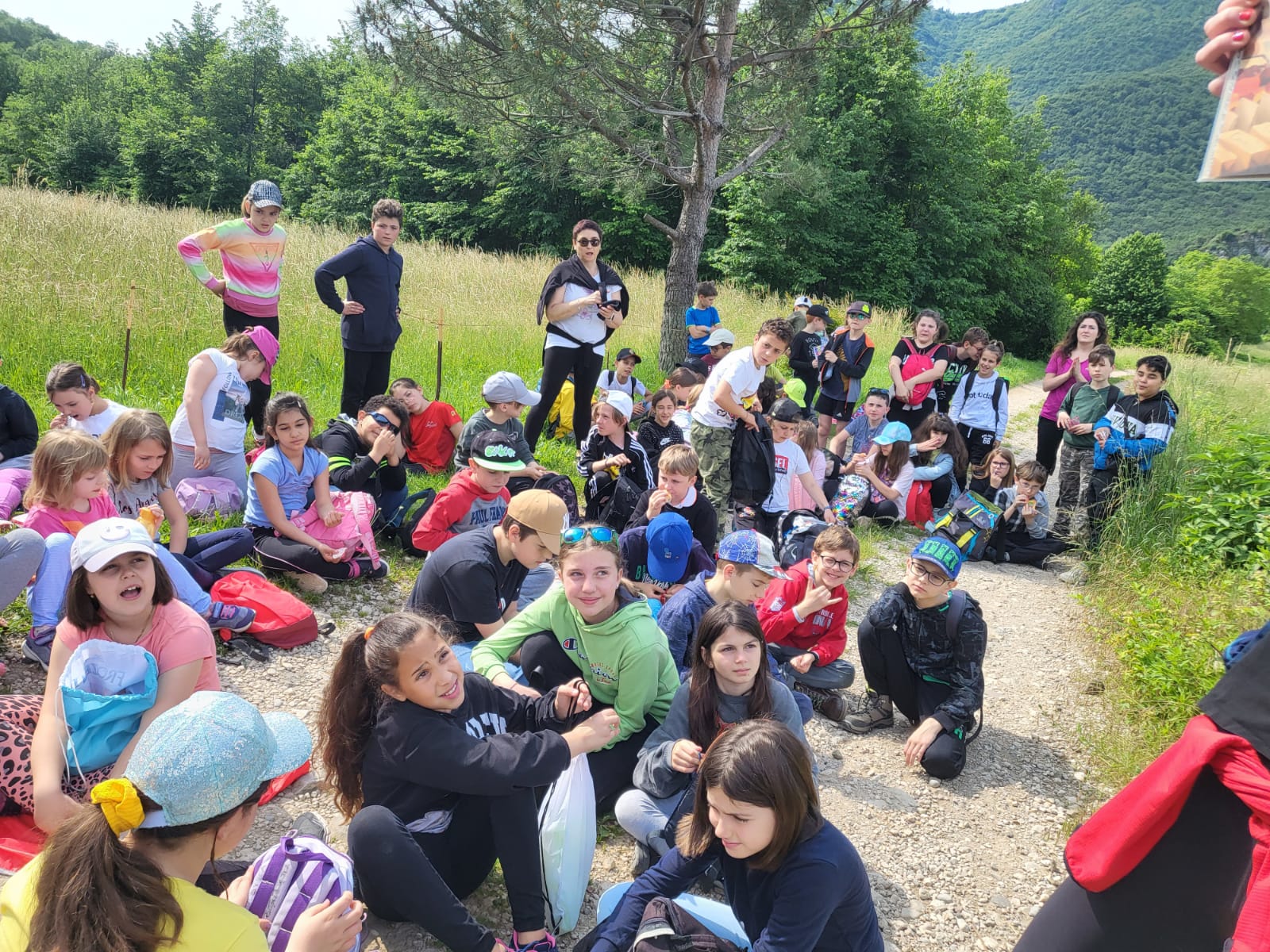 <numero>
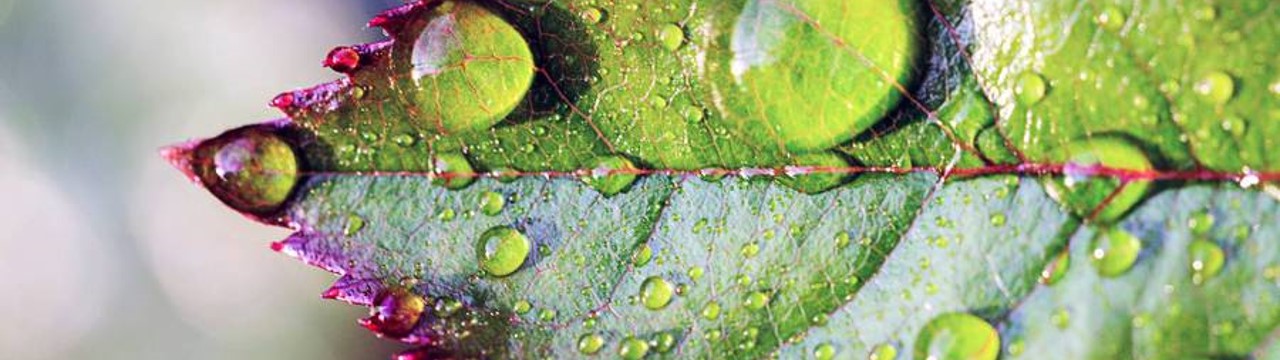 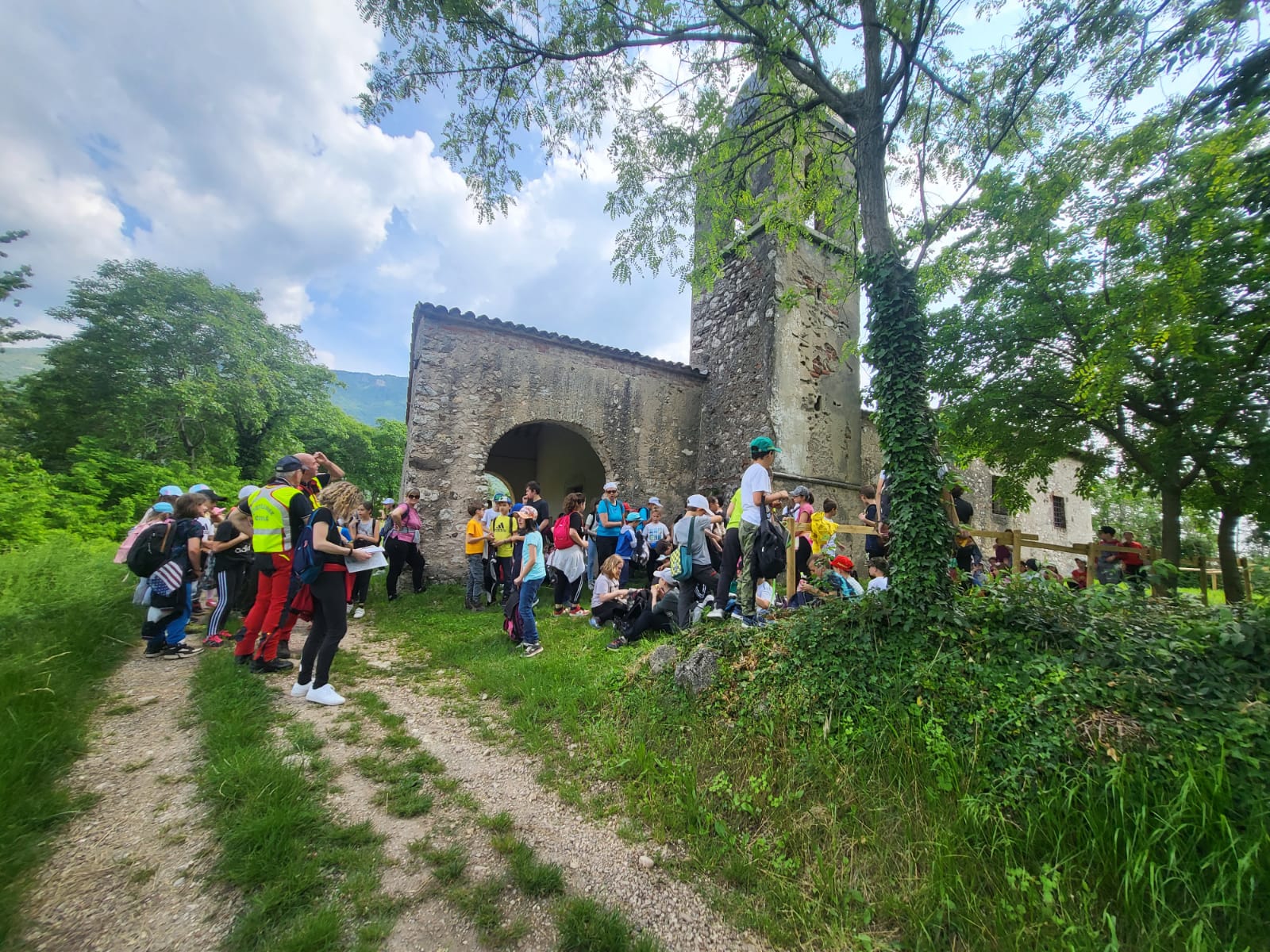 Guardare la bellezza della natura è il primo passo per purificare la mente.
Amit Ray
<numero>
DIORAMA MARINI
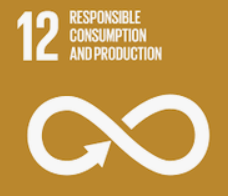 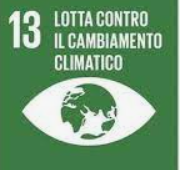 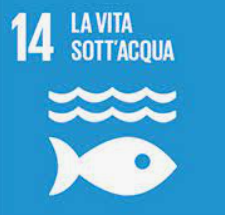 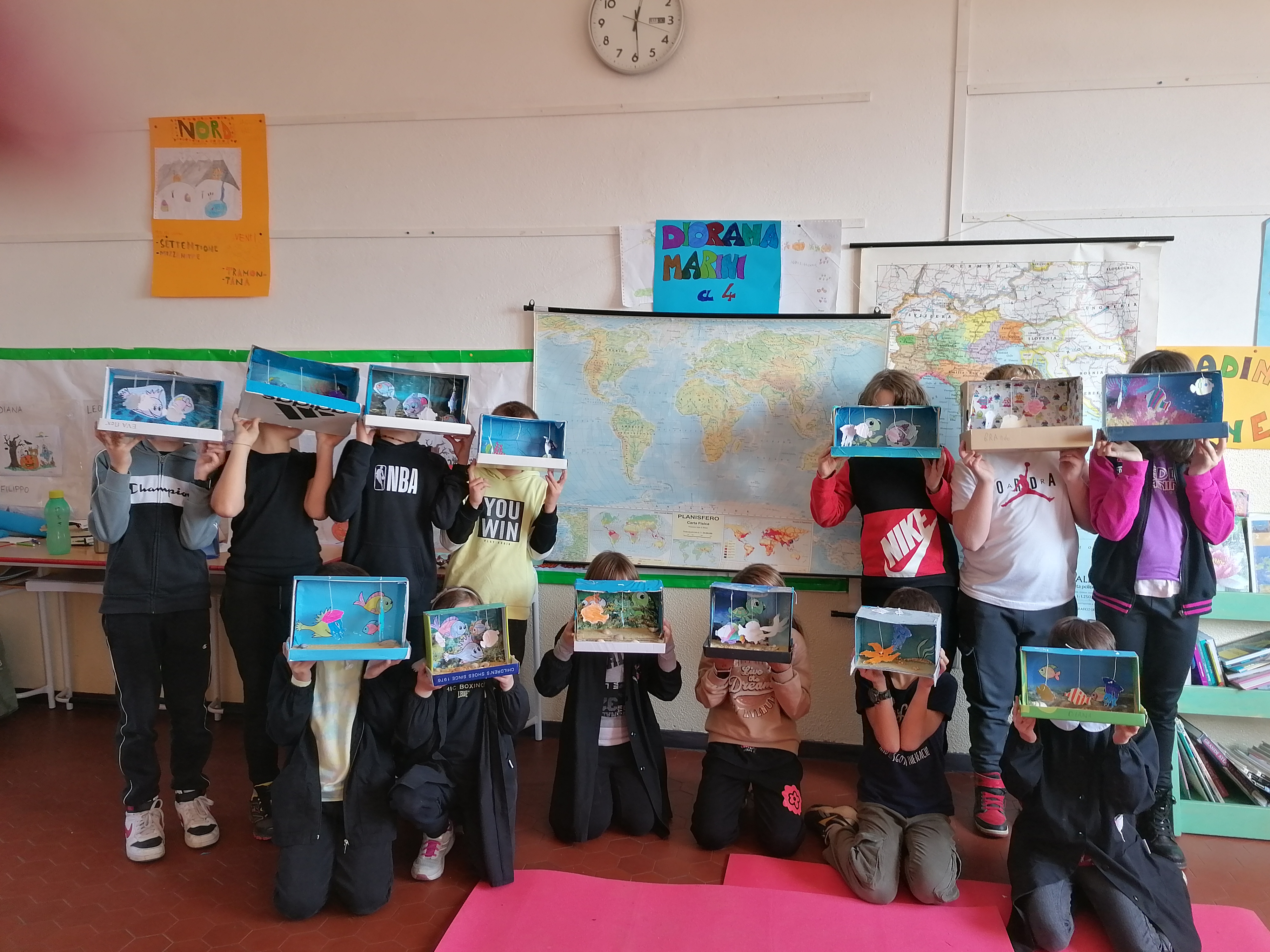 20XX
Presentazione
<numero>
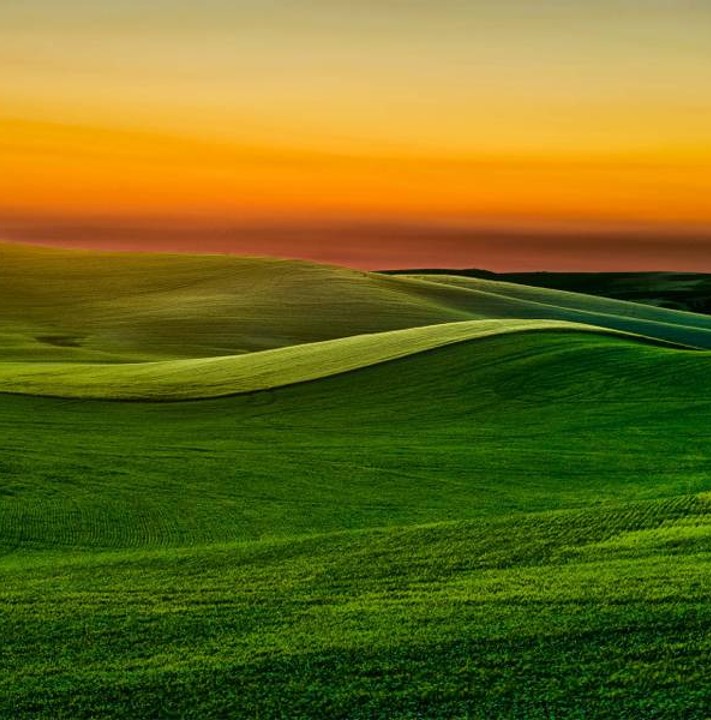 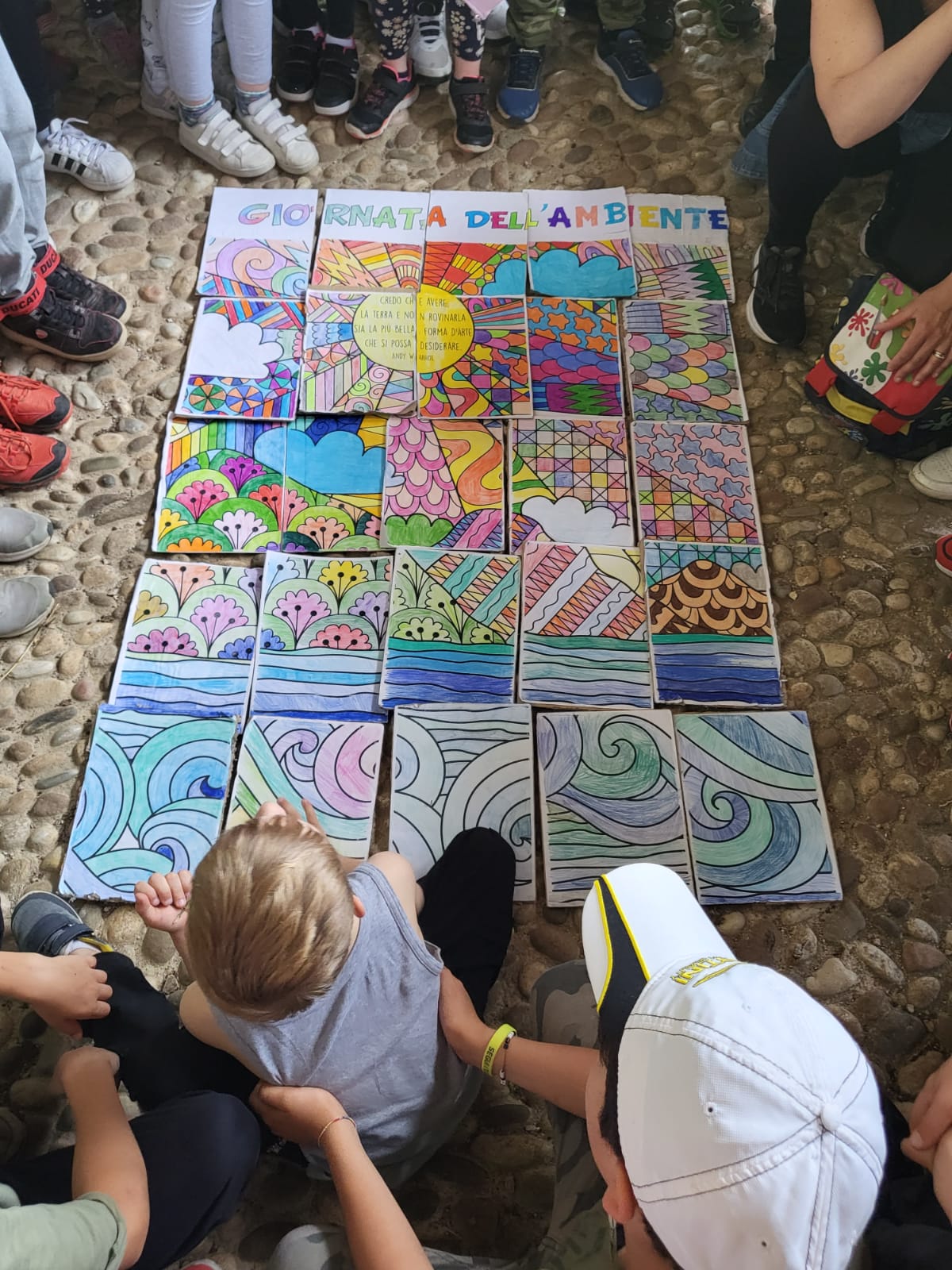 C’è un libro sempre aperto per tutti gli occhi: la natura.
Jean-Jacques Rousseau
<numero>